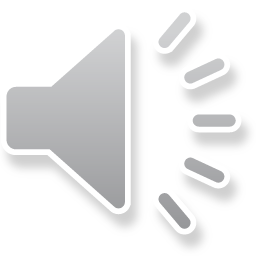 COMPITO DI REALTA’  5°C A.S 2021-20222 gruppo
“UN MONDO DA SALVARE”
RECYCLE-REDUCE-REUSE
NEW LIGHT TO THE FUTURE
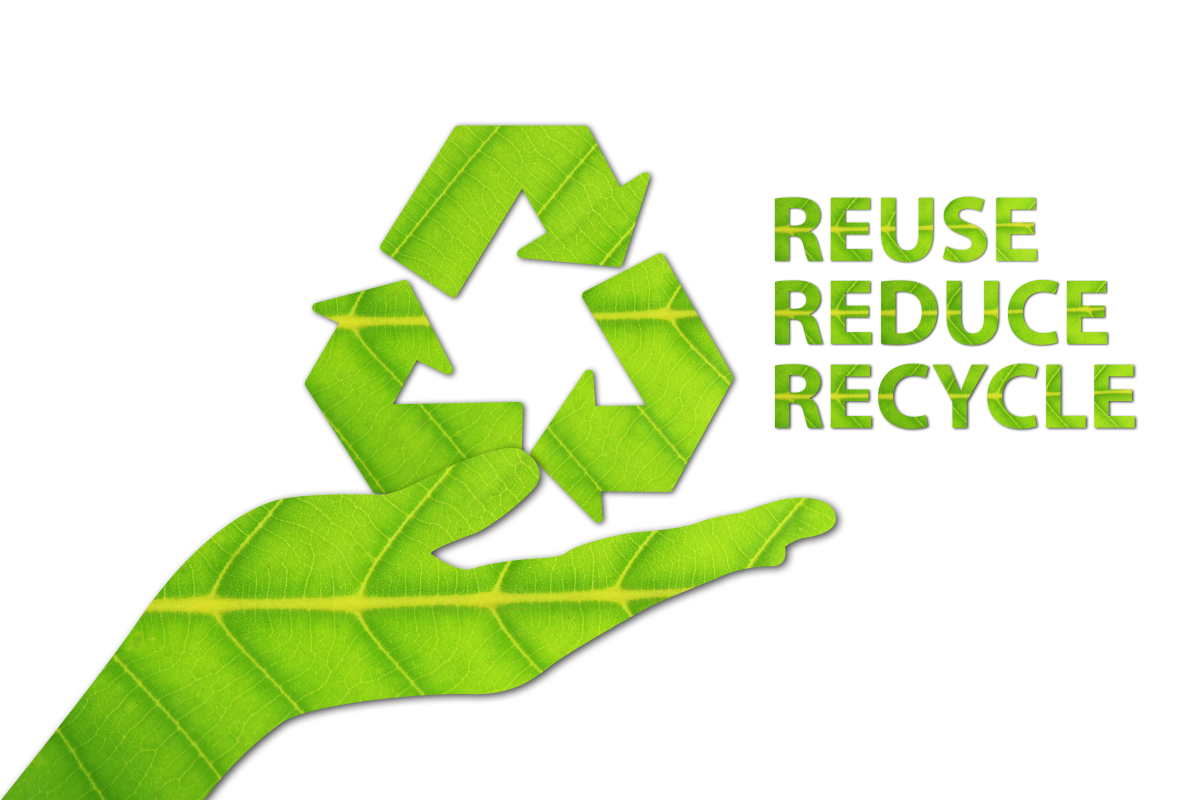 LET’S HELP THE WORLD
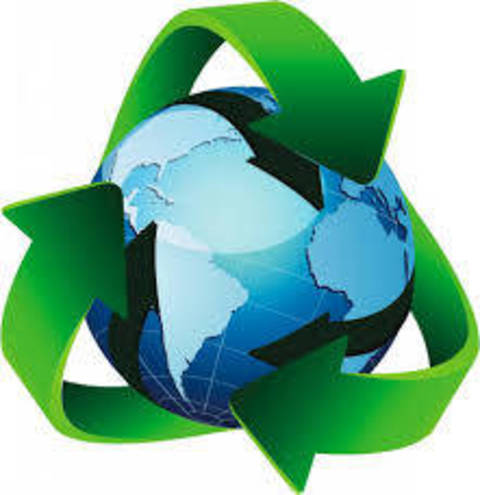 There are many problems in the World
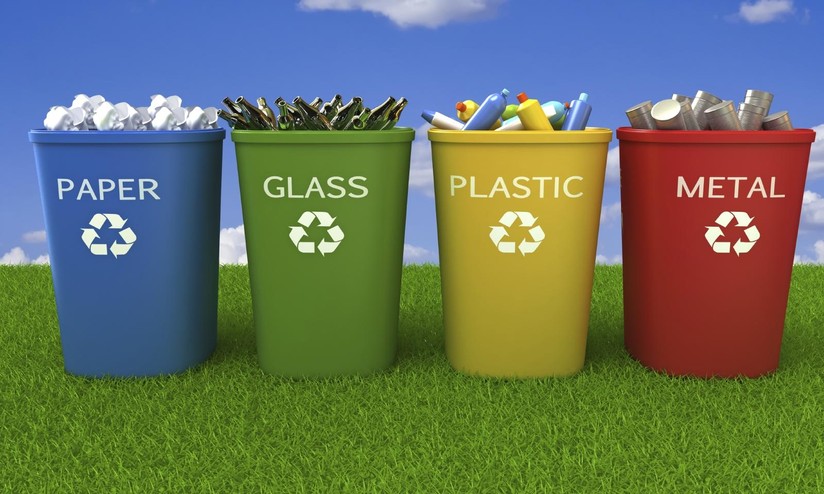 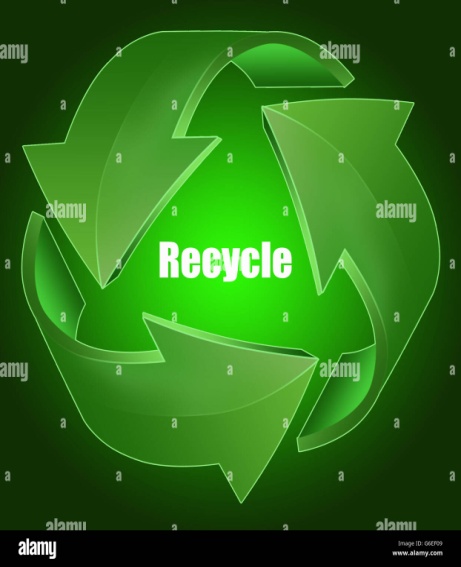 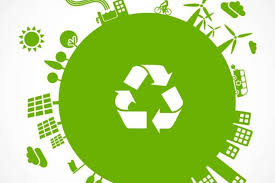 Pope Francis and the common house
POPE FRANCIS SPEAKS ABOUT RECYCLING AND CELEBRATES WORLD DAY ON 
PRAYER FOR THE CARE OF CREATION.
La terra è nelle nostre mani. Potrà crescere e arricchirsi se alimentata 
dal nostro impegno e solo se l’uomo finirà di abusare della natura.
Papa Francesco nella lettera “LAUDATO Sì” dice che la terra in cui 
viviamo è la CASA COMUNE e va salvaguardata .
E’necessario il coinvolgimento di tutti per riparare  al danno causato 
dagli uomini sulla creazione di Dio. Tutti possono collaborare alla cura 
della crezione ,ognuno con le proprie  capacità e iniziative.
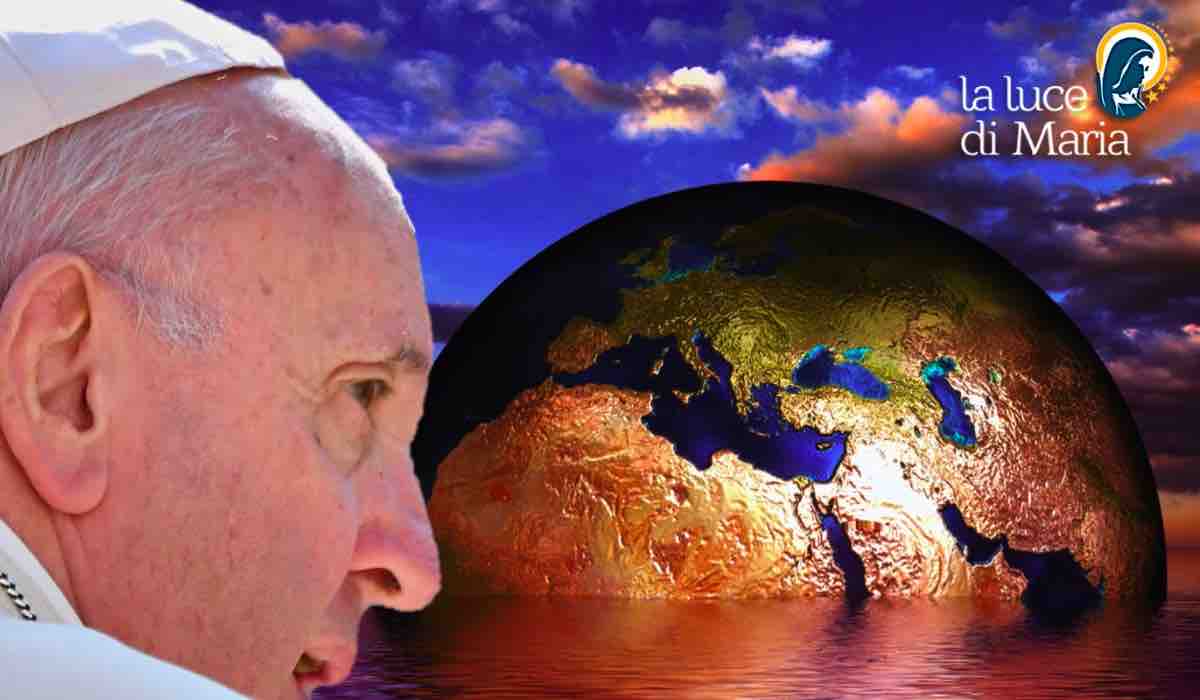 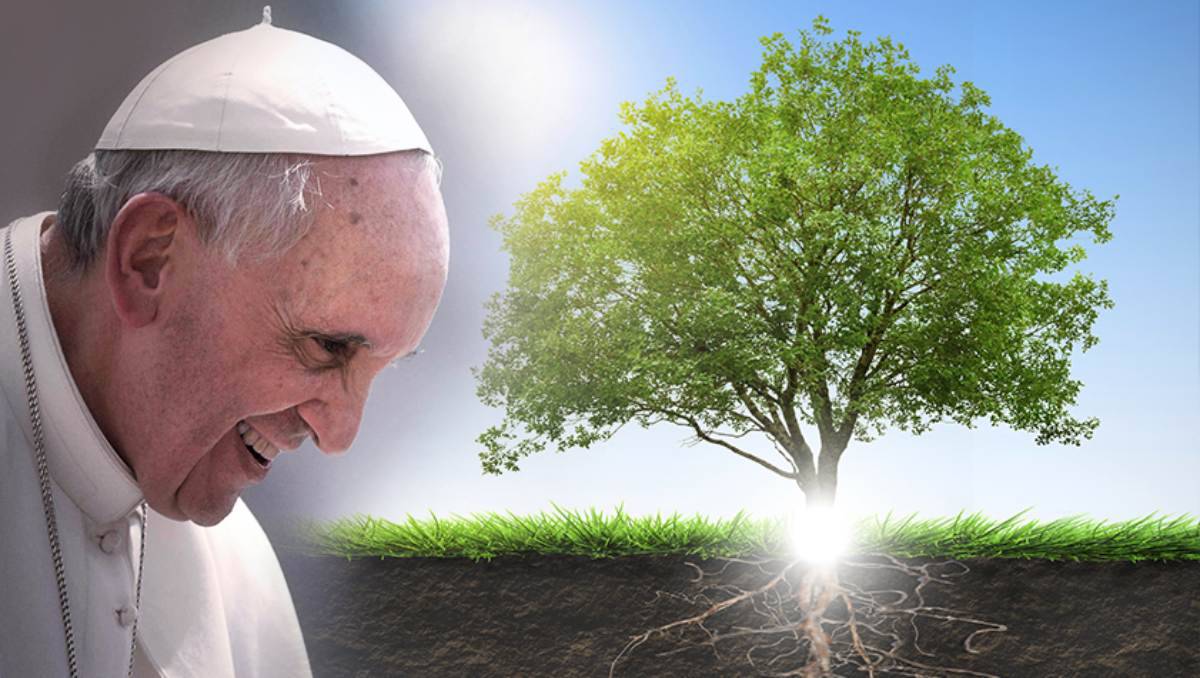 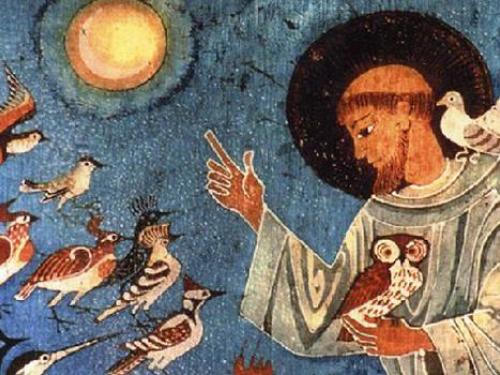 MathsTrash Maths Graphic
MISTI
MIXED PACKAGE
2 %
VETRO
GLASS
2 %
SECCO NON RICICLABILE
DRY NOT RICYCLE
70 %
ORGANICO
ORGANIC
15 %
CARTA E CARTONE
PAPER AND CARDBOARD
9 %
ALTRO
OTHER
2 %
ALTRO
Renewable And Non Renewable Energy
While renewable energies can be traced back to natural sources that are not subject to depletion, non-renewable ones are in turn divided into two broad categories: fossil and nuclear fuels. Let's see specifically how they are produced and what their impact on the environment is.
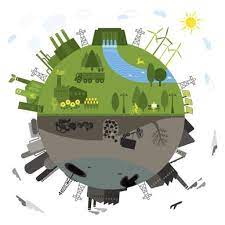 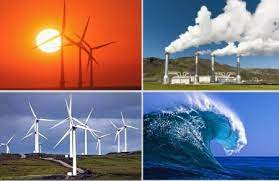 SCIENZE IL COMPOSTTHE COMPOST
Il compost è un terriccio organico, il risultato di una fermentazione e trasformazione di materie organiche, con una forte valenza concimatoria, il nutrimento delle piante, verdure e ortaggi in genere.
Si tratta, quindi, di un concime assolutamente naturale ottenuto a partire dai rifiuti di umido e organico, utilizzando perciò avanzi di cibo, gusci d’uovo, fondi di caffè, sfalci di piccole piante o fiori, cenere di legna ecc…. .
Come noti, quindi, sono tutte materie assolutamente naturali, nulla di chimico che però è in se stesso un laboratorio chimico in piena regola
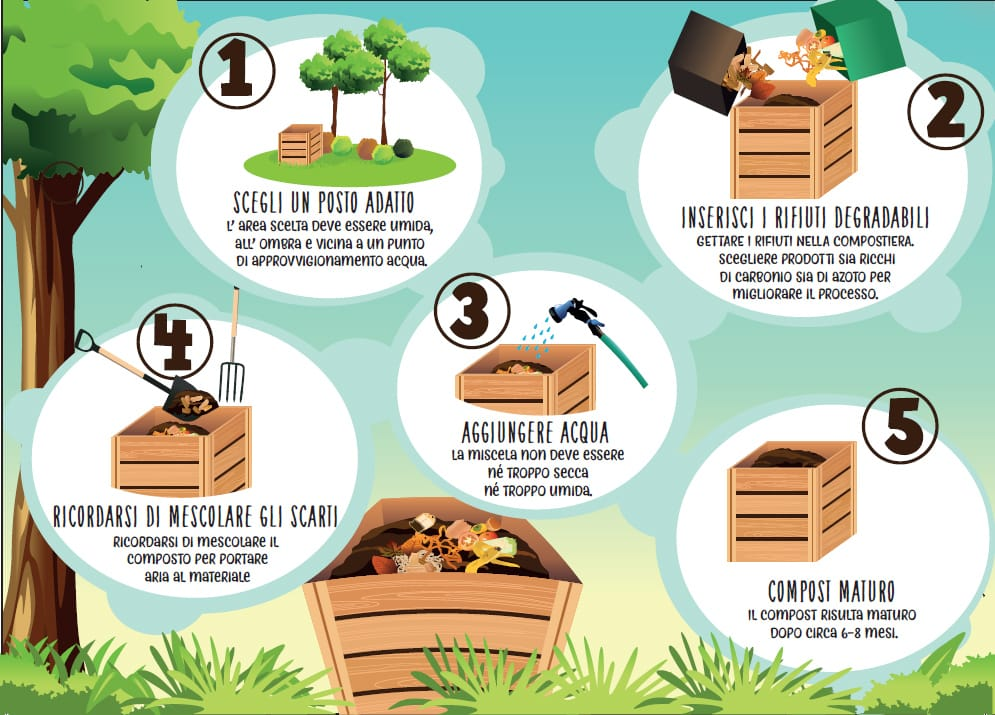 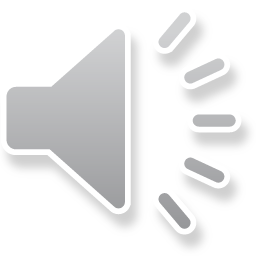 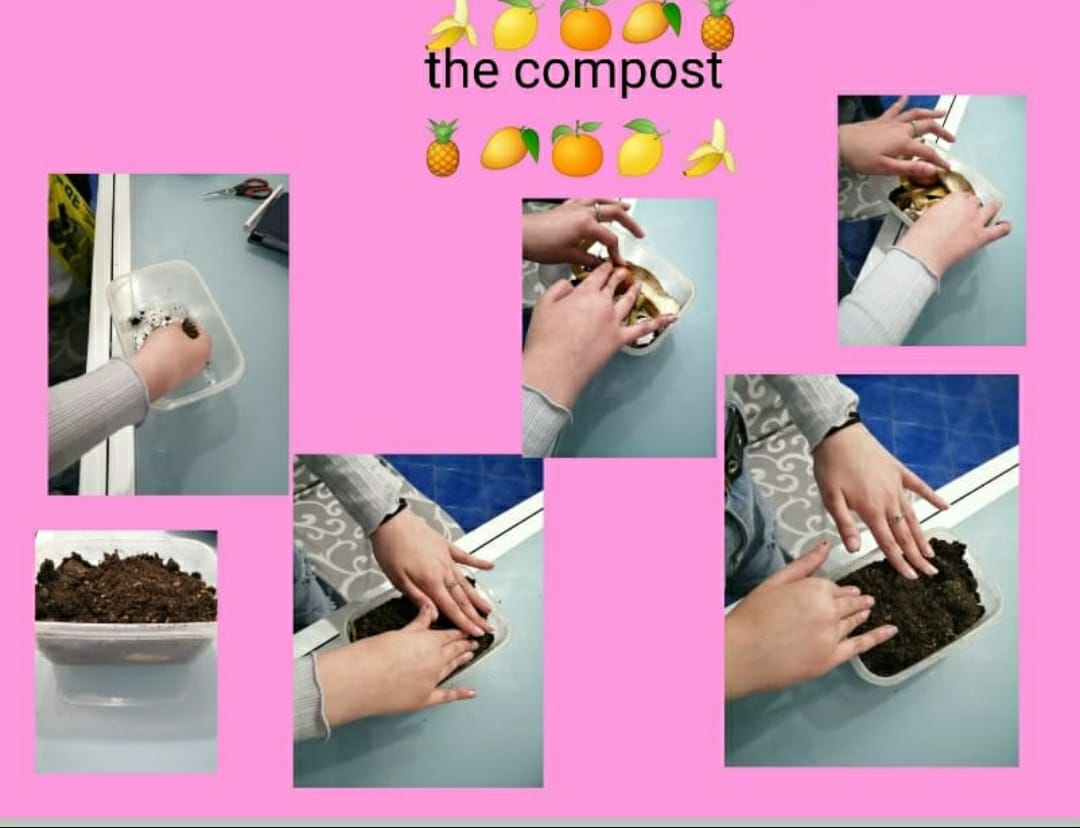 SALVIAMO LA TERRA5°C
La Terra è nostra amica,                                                  
Ci protegge, ci dona la vita.
Dobbiamo creare una legge,
Che impedisca agli avvelenatori
Che le infliggono sofferenza,
Di distruggerla.
Dobbiamo salvare la Terra
Renderla un posto migliore,
E per fare questo
Ci vuole un piccolo gesto:
Donarle  pace, amore, rispetto
E anche tanto affetto.
LET’S SAVE THE WORLD
The Earth is our friend,
 It protects us, it gives us life.
 We have to create a law,
 That prevent the poisoners
 That afflict her suffering,
 To destroy it. We have to save the Earth
 Make it a better place,
 And to do this It takes a small gesture:
 Give her peace, love, respect 
And also a lot of affection.
AFORISMI E HAIKU SULLA TERRA APHORISM and HAIKUS ON EARTH
AFORISMI

Il riciclaggio                                        HAIKU
 L’uccello vola
dà vita agli oggetti                             dalla Terra lontana
aiuta la terra                                        cerca ogni Sole
                                                               
La Terra                                                 La natura
è nostra amica                                    con la sua bellezza
Aiutiamola                                            ci sorprende
                 
La Terra dev’essere pulita                   Luna di seta
Non dobbiamo distruggerla!              trasfiguri il cielo
                                                               bianchi sussurri
5 C
OUR WORKS
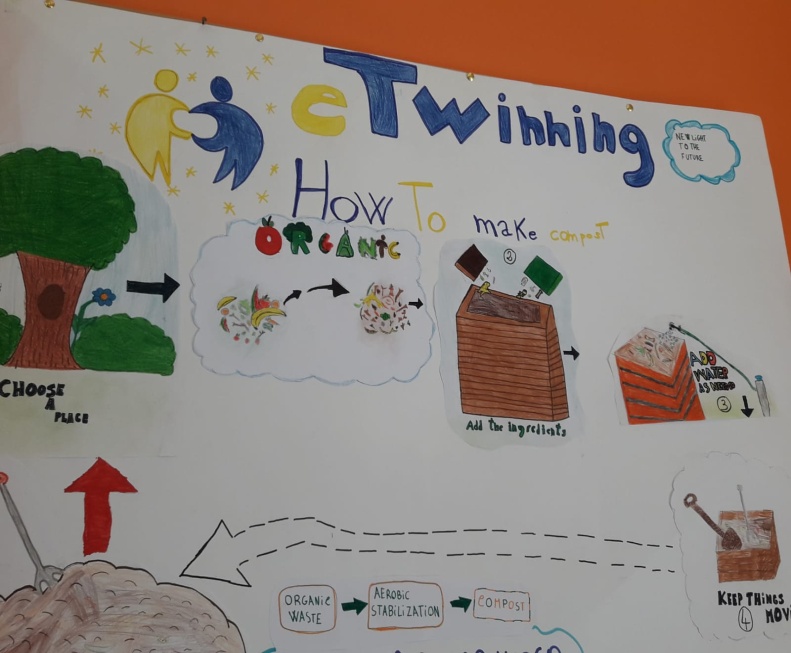 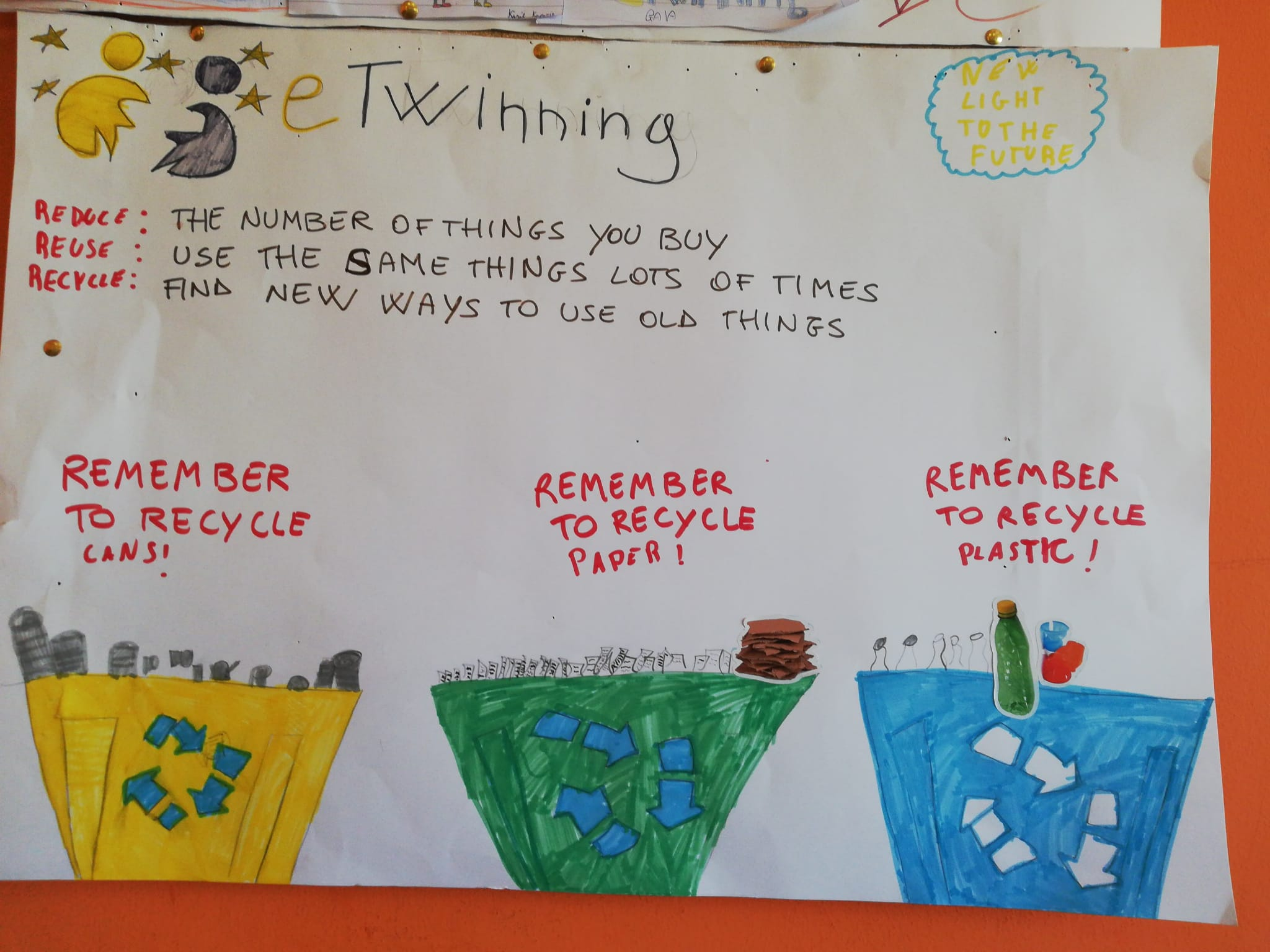 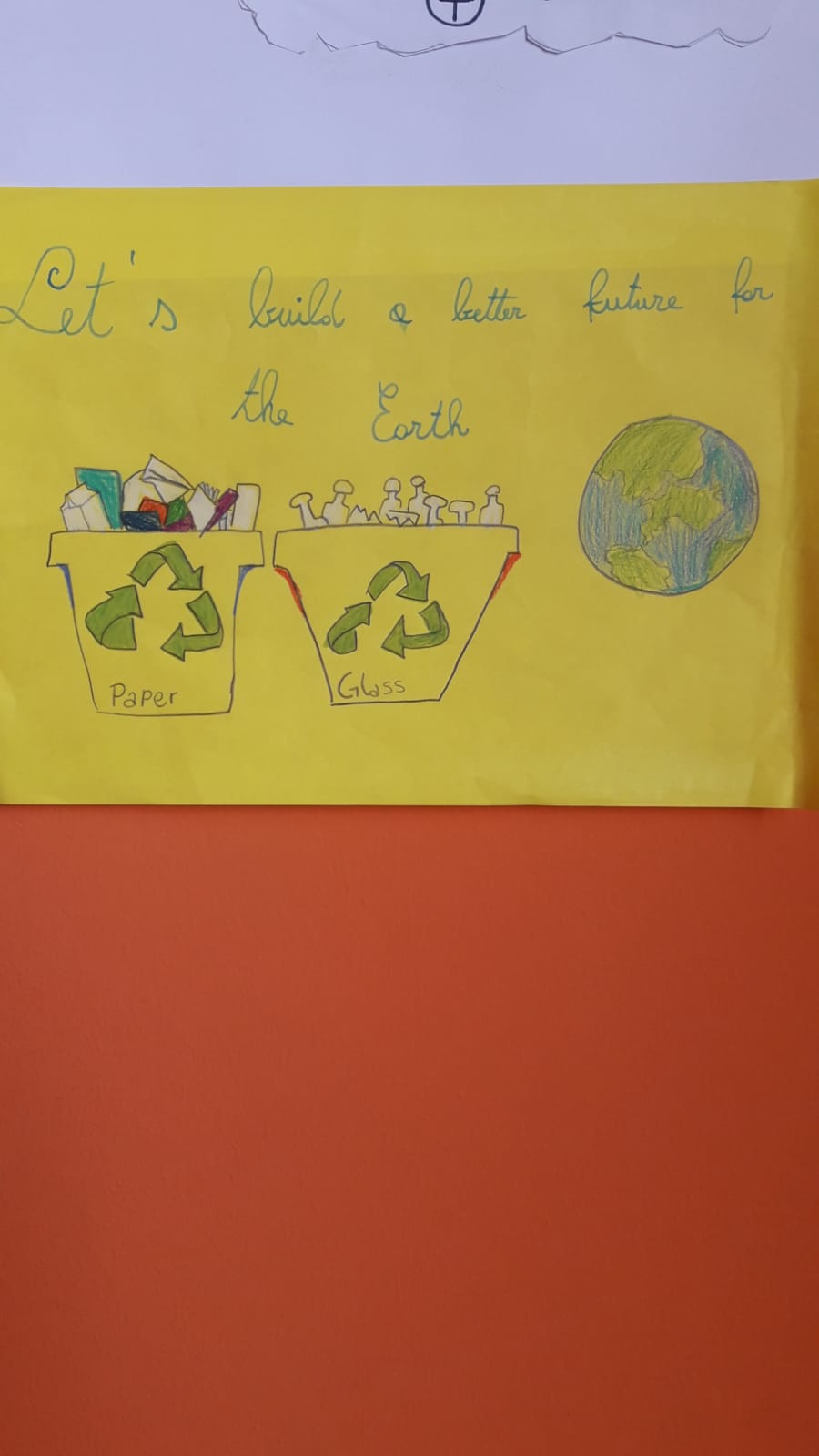 GeografiaThe italian regions and waste
StoriaWorld earth day
La manifestazione  NASCE NEL 1970 PER SENSIBILIZZARE IL MONDO ALL’ IMPORTANZA DELLA CONSERVAZIONE DELLE RISORSE NATURALI DELLA TERRA E LA SALVAGUARDIA DELL’ AMBIENTE .FU ISTITUITA NEGLI STATI UNITI GRAZIE AL SENATORE GAYLORD NELSON UN ANNO DOPO  JOHN MCCONNELL ALLA CONFERENZA DELL’ UNESCO A SAN FRANCISCO.
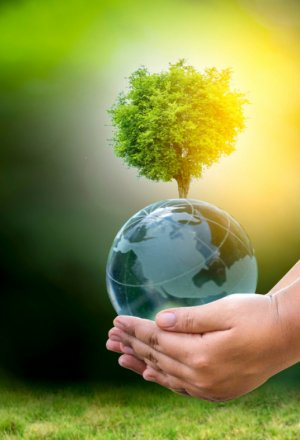 ArteArt
ArteArt
THE KIDS OF 5°C LEARNED TO RECYCLE, REDUCE, REUSE.
WE LEARNED HOW TO SAVE THE WORLD.
US 7 KIDS CREATED A POWER POINT TO SAY HOW 
MUCH RECYCLING, REDUCING, REUSING TRASH.
-REA ILARIA
-ARDOLINO ANGELO
-SAVIANO DILETTA
-GALLETTA MATTHIAS
-QUIRITO VISONE EMILIA
-CIOTTA CLARISSA
-ERRICHIELLLO SANTOLO
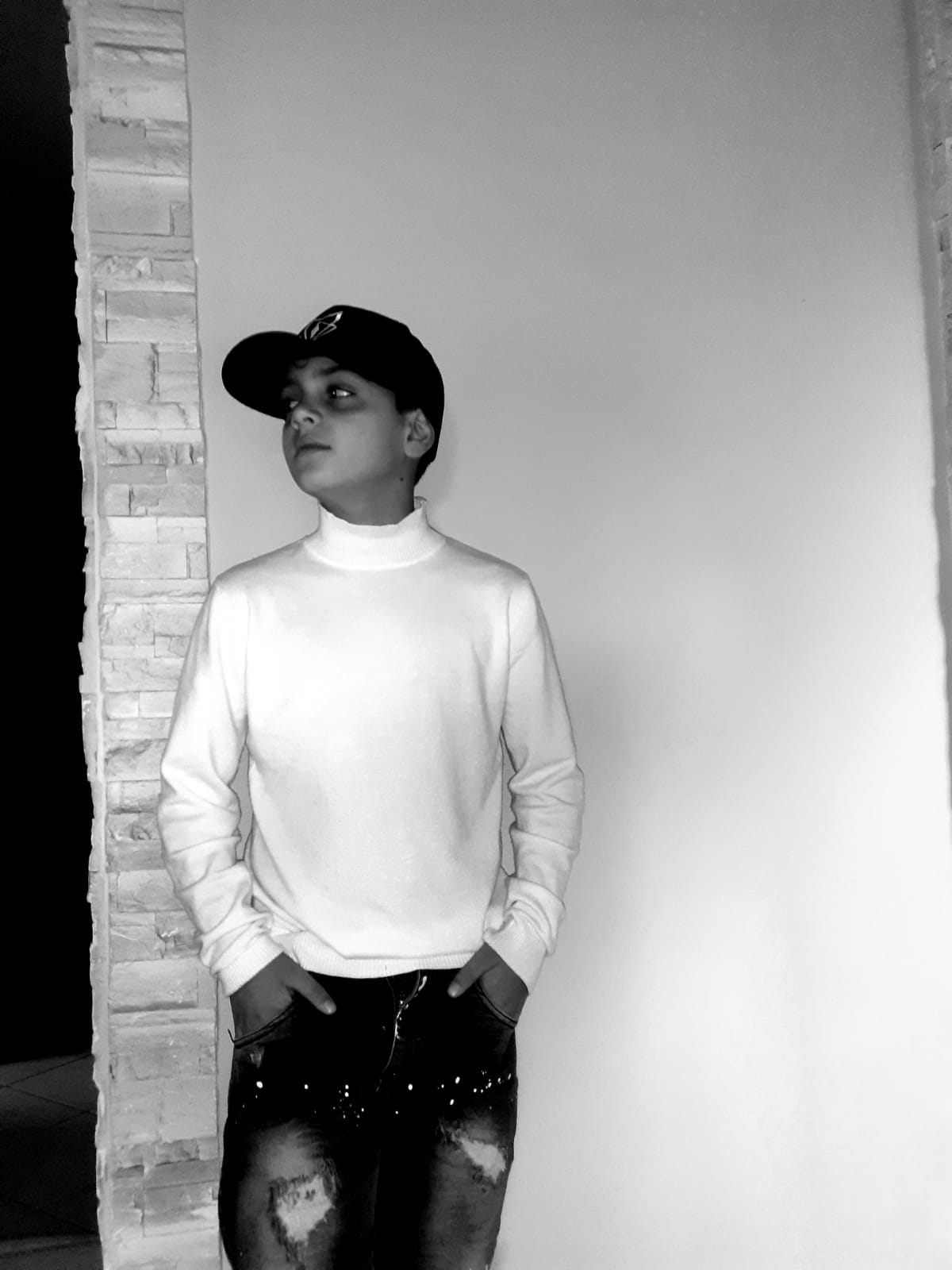 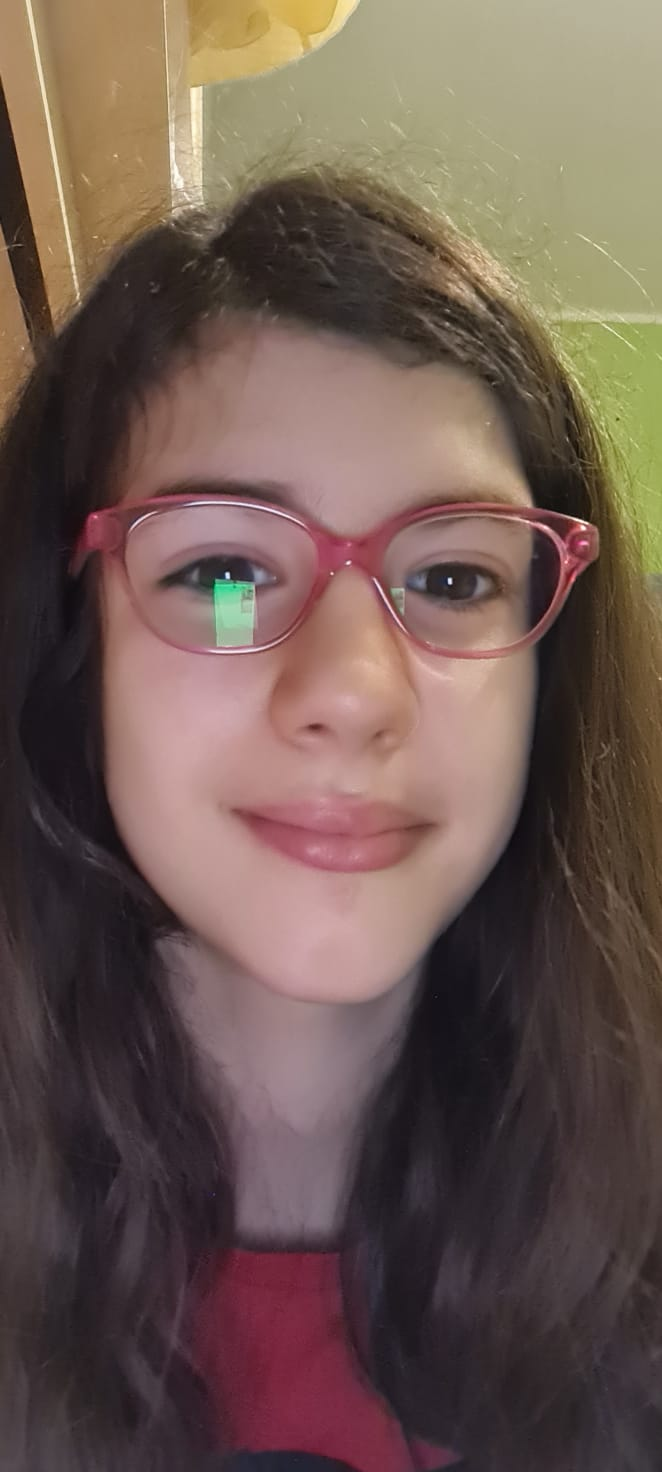 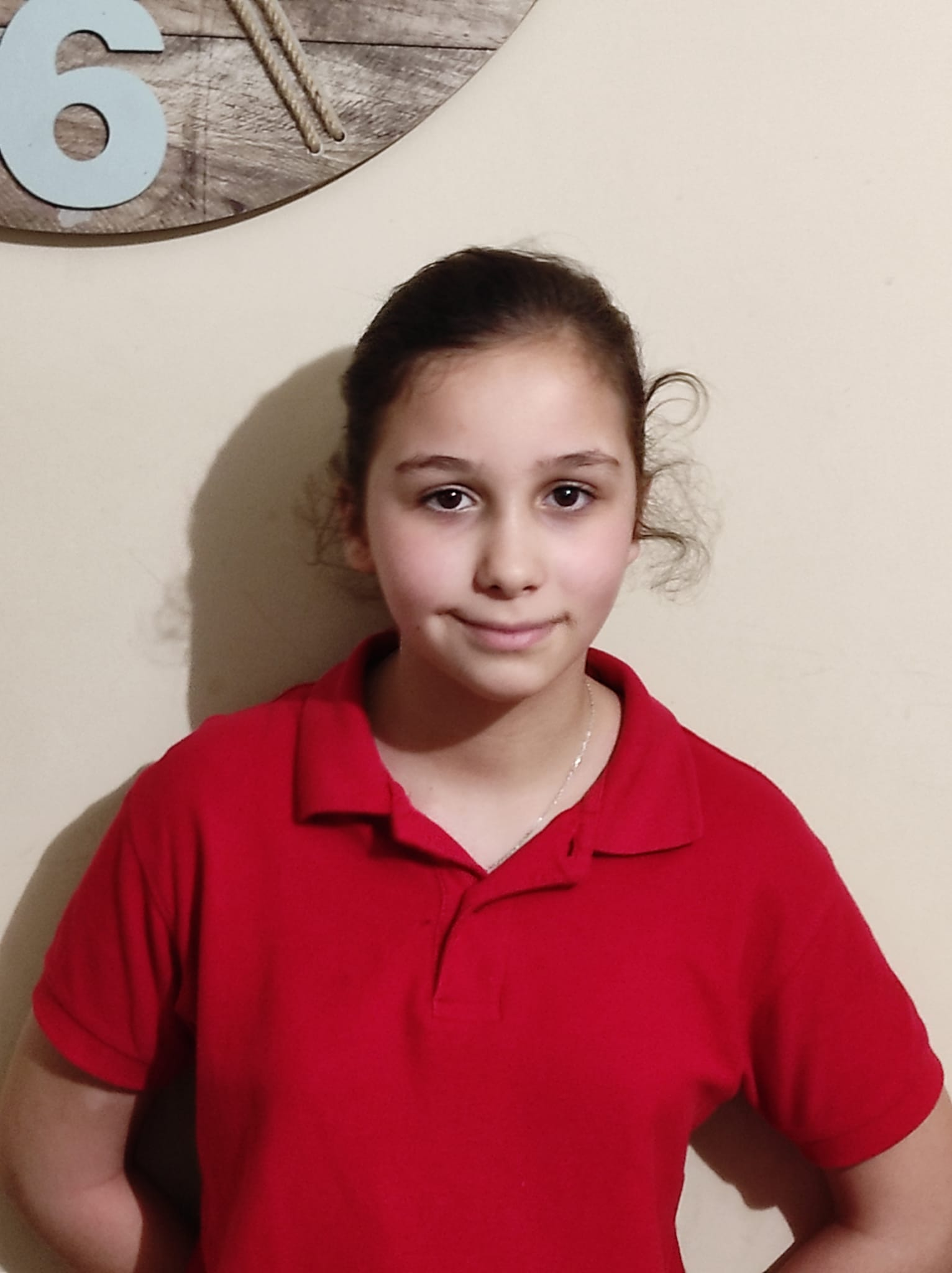 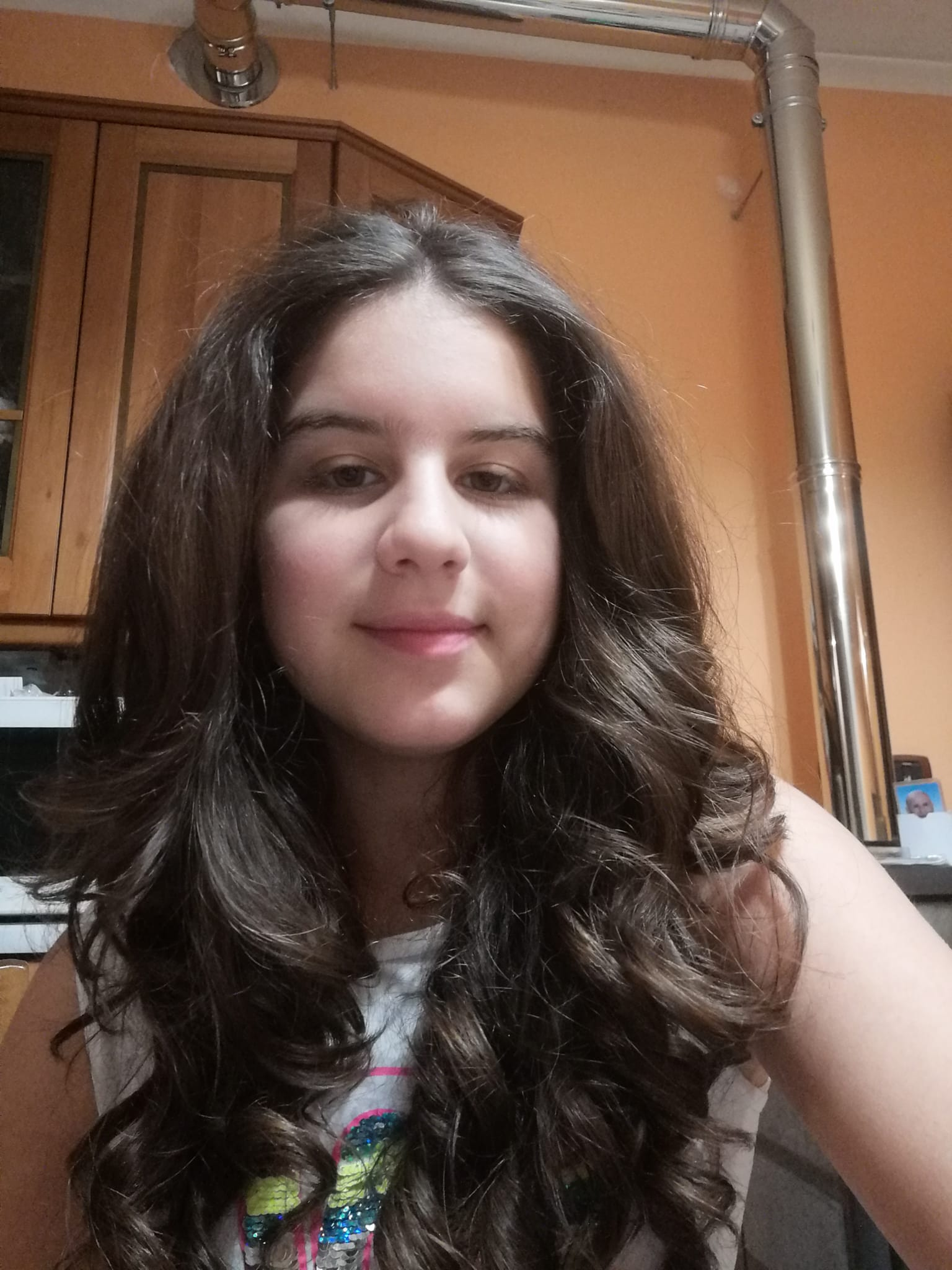 REA ILARIA
SAVIANO DILETTA
CIOTTA CLARISSA
GALLETTA MATTHIAS
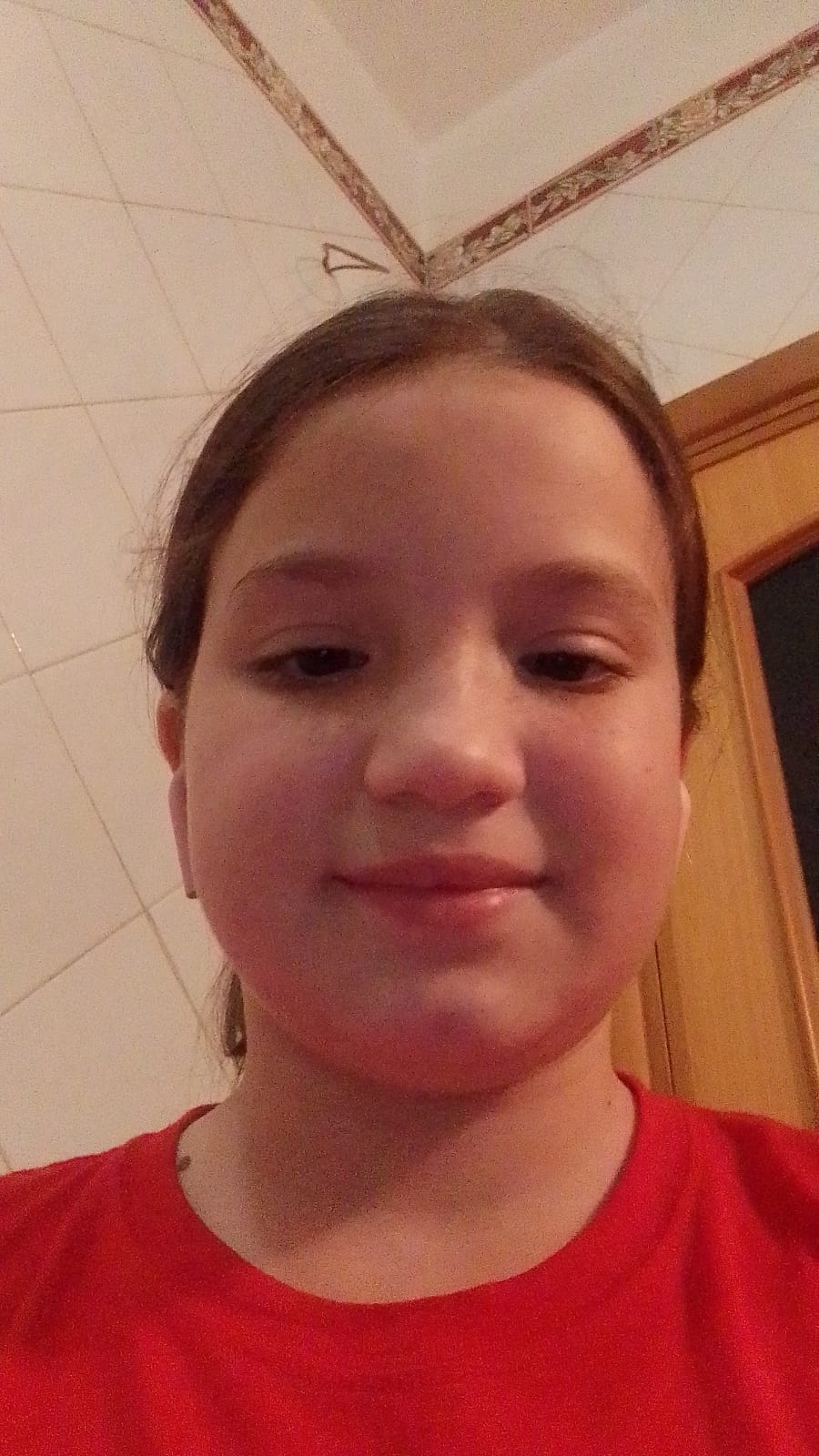 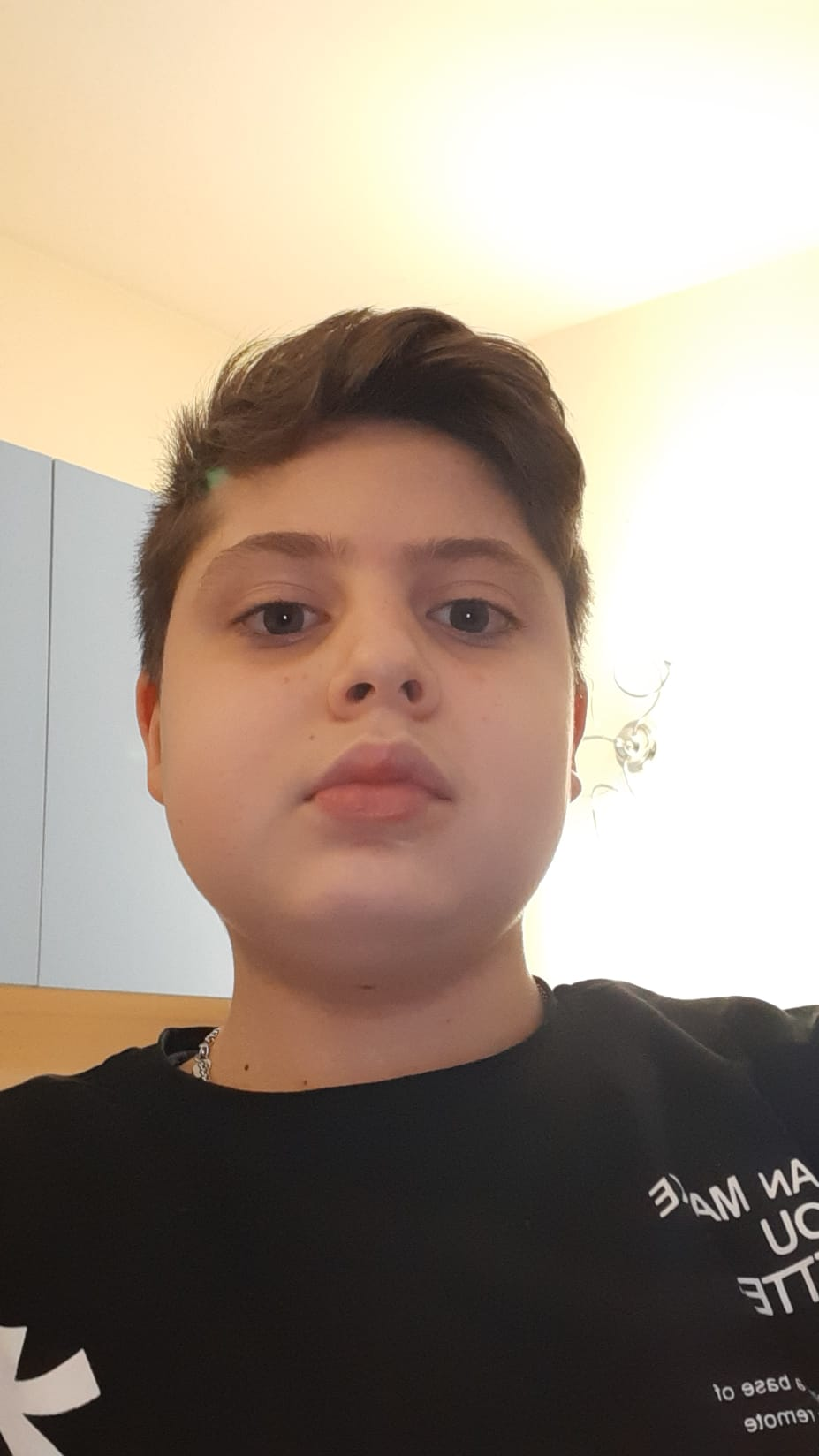 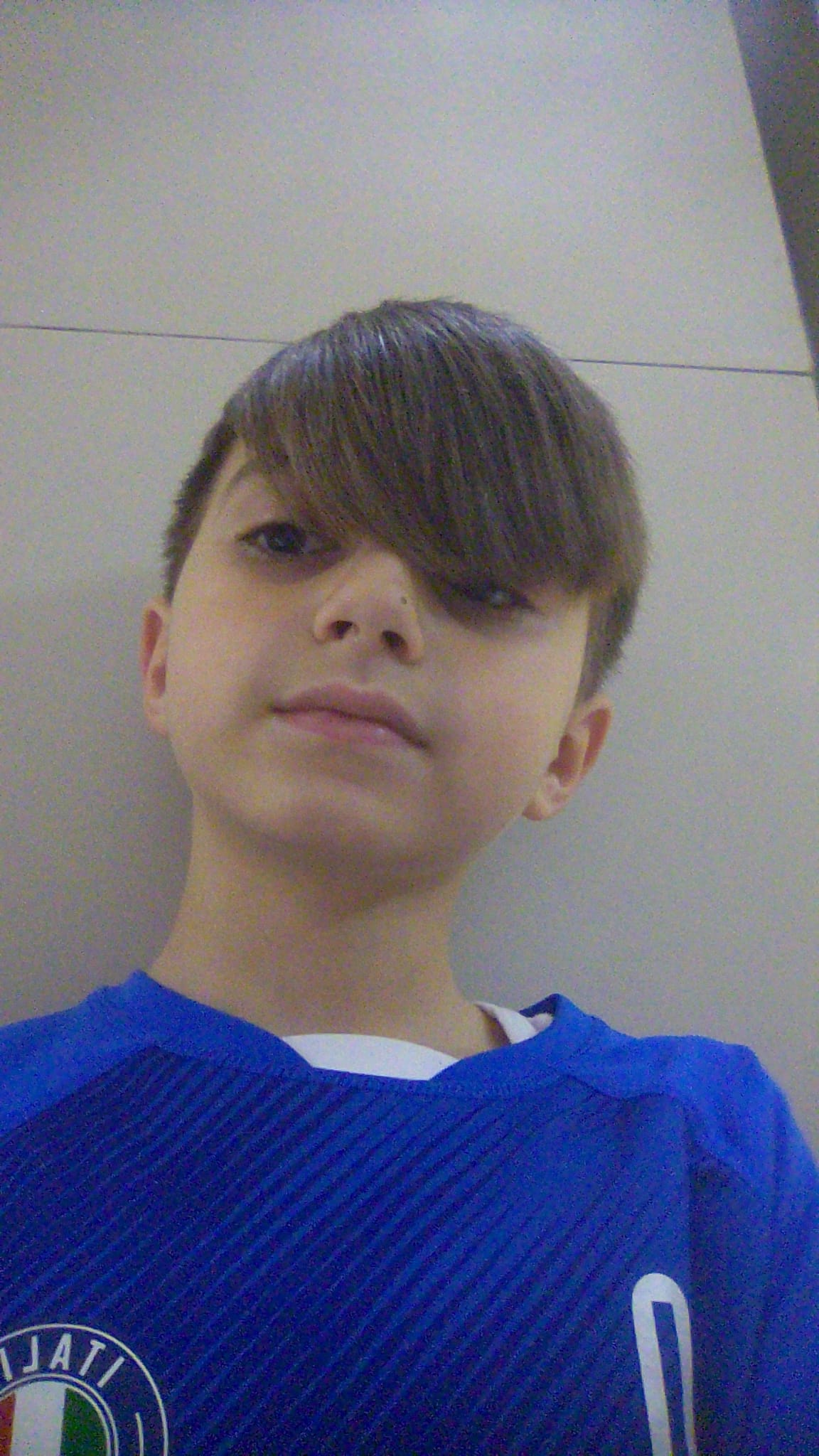 QUIRITO VISONE EMILIA
ARDOLINO ANGELO
ERRICHIELLO SANTOLO